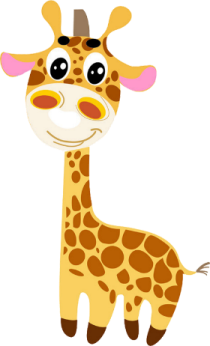 KHỞI ĐỘNG
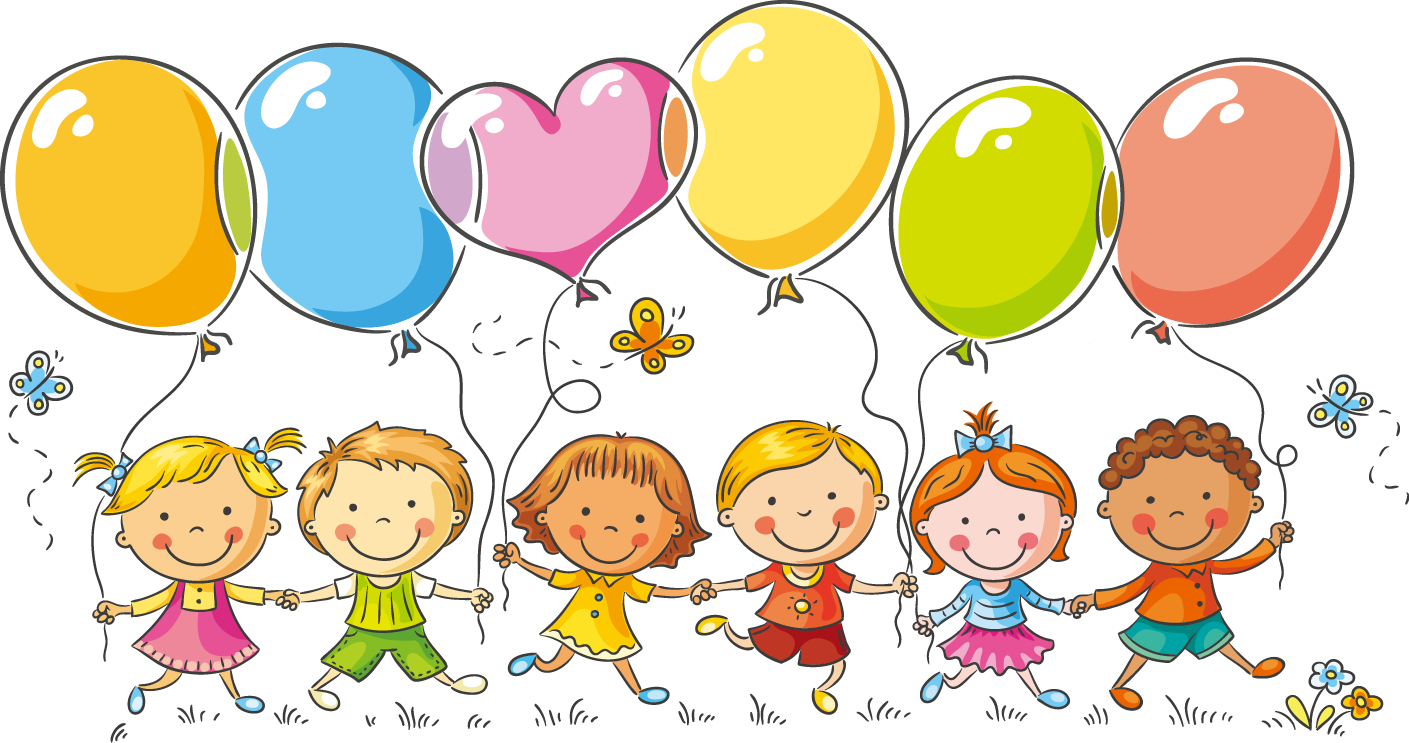 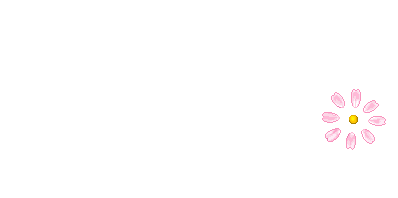 6,7
19,8
11
1. Khởi động
Trò chơi
Ong đi tìm mật
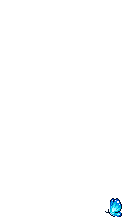 12,7 + 5,8 + 1,3
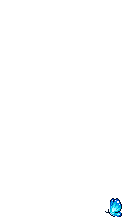 A
2
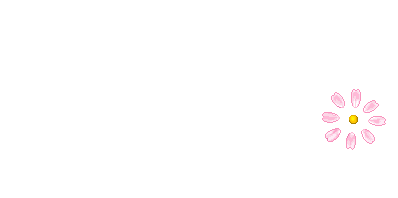 2,56 + 2,7 + 1,44
1
B
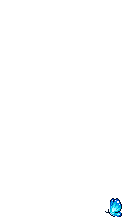 5 giây
1 giây
3 giây
2 giây
20 giây
60 giây 
bắt đầu
40 giây
Hết giờ
4 giây
0,28 + 0,72 + 10
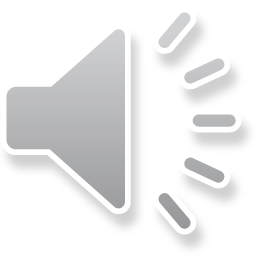 3
C
TOÁN
TRỪ HAI SỐ THẬP PHÂN
2. Hình thành kiến thức mới.
a) Ví dụ 1: Đường gấp khúc ABC dài 4,29 m, trong đó đoạn thẳng AB dài 1,84 m. Hỏi đoạn thẳng BC dài bao nhiêu mét ?
.
.
.
C
4,29 m
A
B
1,84m
?m
a) Ví dụ 1: Đường gấp khúc ABC dài 4,29 m, trong đó đoạn thẳng AB dài 1,84 m. Hỏi đoạn thẳng BC dài bao nhiêu mét ?
Ta phải thực hiện phép trừ: 4,29 – 1,84  =  ? (m)
Ta có:
4,29m
= 429cm
4 2 9
1 8 4
1,84m
= 184cm
(cm)
2
4
5
245cm = 2,45m
Vậy:   4,29 – 1,84 = 2,45 (m)
1.Ví dụ 1:
Bước 1: Đặt tính
4 , 2 9
1 , 8 4
Bước 2: Thực hiện như trừ các số tự nhiên
,
4
2
5
Bước 3: Viết dấu phẩy ở hiệu thẳng cột với các dấu phẩy của số bị trừ và số trừ.
Ví dụ 2:   45,8  – 19, 26 = ?
Ta coi số: 45,8 = 45,8
0
45,80
-
19,26
Chú ý: Nếu số chữ số ở phần thập phân của số bị trừ ít hơn số chữ số ở phần thập phân của số trừ, thì ta có thể viết thêm chữ số 0 vào bên phải phần thập phân của số bị trừ, rồi trừ như trừ các số tự nhiên.
Trừ hai số thập phân
SƠ ĐỒ
Viết số trừ dưới số 
bị trừ sao cho các chữ
 số ở cùng một hàng
 đặt thẳng cột với nhau.
Viết dấu phẩy ở hiệu
 thẳng cột với các dấu
 phẩy của số bị trừ
 và số trừ.
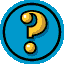 Trừ như
trừ các
 số tự nhiên
*Quy tắc: Muốn trừ một số thập phân cho một số thập phân ta làm như sau:
- Viết số trừ dưới số bị trừ sao cho các chữ số ở cùng một hàng đặt thẳng cột với nhau.
- Trừ như trừ các số tự nhiên.
- Viết dấu phẩy ở hiệu thẳng cột với các dấu phẩy của số bị trừ và số trừ.
Chú ý: Nếu số chữ số ở phần thập phân của số bị trừ ít hơn số chữ số ở phần thập phân của số trừ, thì ta có thể viết thêm một số thích hợp chữ số 0 vào bên phải phần thập phân của số bị trừ, rồi trừ như trừ các số tự nhiên.
2. Thực hành
Bài 1: Tính:
b)
68,4                           25,7
46,80  9,34
a)
42,7
37,46
Bài 2:   Đặt tính rồi tính:
a) 72,1 – 30,4
b) 5,12 – 0,68
72,1
     30,4
     41,7
5,12
      0,68
      4,44
Bài 3.
Một thùng đựng 28,75 kg đường. Người ta lấy từ thùng đó ra 10,5 kg đường, sau đó lại lấy ra 8kg đường nữa. Hỏi trong thùng còn bao nhiêu ki lô gam đường ?
10,5kg
?kg
8kg
Tóm tắt
28,75 kg
Cách 1:
Bài giải:
Hoặc:
Số ki-lô-gam đường còn lại sau khi lấy lần thứ nhất là :
Số ki-lô-gam đường còn lại trong thùng là :
28,75 – 10,5 = 18,25 ( kg )
28,75 – 10,5 – 8 = 10,25 (kg)
Số ki-lô-gam đường còn lại trong thùng là :
Đáp số : 10,25 kg
18,25 – 8 = 10,25 (kg)
Đáp số : 10,25 kg
Bài 3.
Một thùng đựng 28,75 kg đường. Người ta lấy từ thùng đó ra 10,5 kg đường, sau đó lại lấy ra 8kg đường nữa. Hỏi trong thùng còn bao nhiêu ki lô gam đường ?
Cách 2:
Bài giải:
Hoặc:
Số ki-lô-gam đường lấy ra tất cả là :
Số ki-lô-gam đường còn lại trong thùng là :
10,5 + 8 = 18,5 ( Kg )
Số ki-lô-gam đường còn lại trong thùng là :
28,75 – (10,5 + 8) = 10,25 (kg)
28,75 – 18,5 = 10,25 (kg)
Đáp số : 10,25 kg
Đáp số : 10,25 kg
3. VẬN DỤNG
TRÒ CHƠI
AI NHANH AI ĐÚNG?
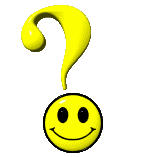 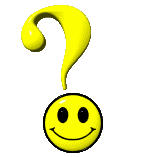 Chọn  đúng (Đ), chọn sai (S)
12,9
          9,7
          3,2
Đ
0
1
2
3
4
5
6
7
8
9
10
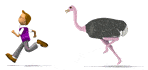 Chọn  đúng (Đ), chọn sai (S)
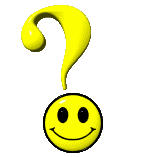 15,68
      8,6
      7,02
S
2
3
4
5
6
7
8
9
10
0
1
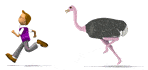 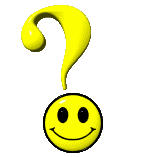 Chọn  đúng (Đ), chọn sai (S)
10,0
      5,4
      5,6
S
0
1
2
3
4
5
6
7
8
9
10
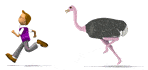